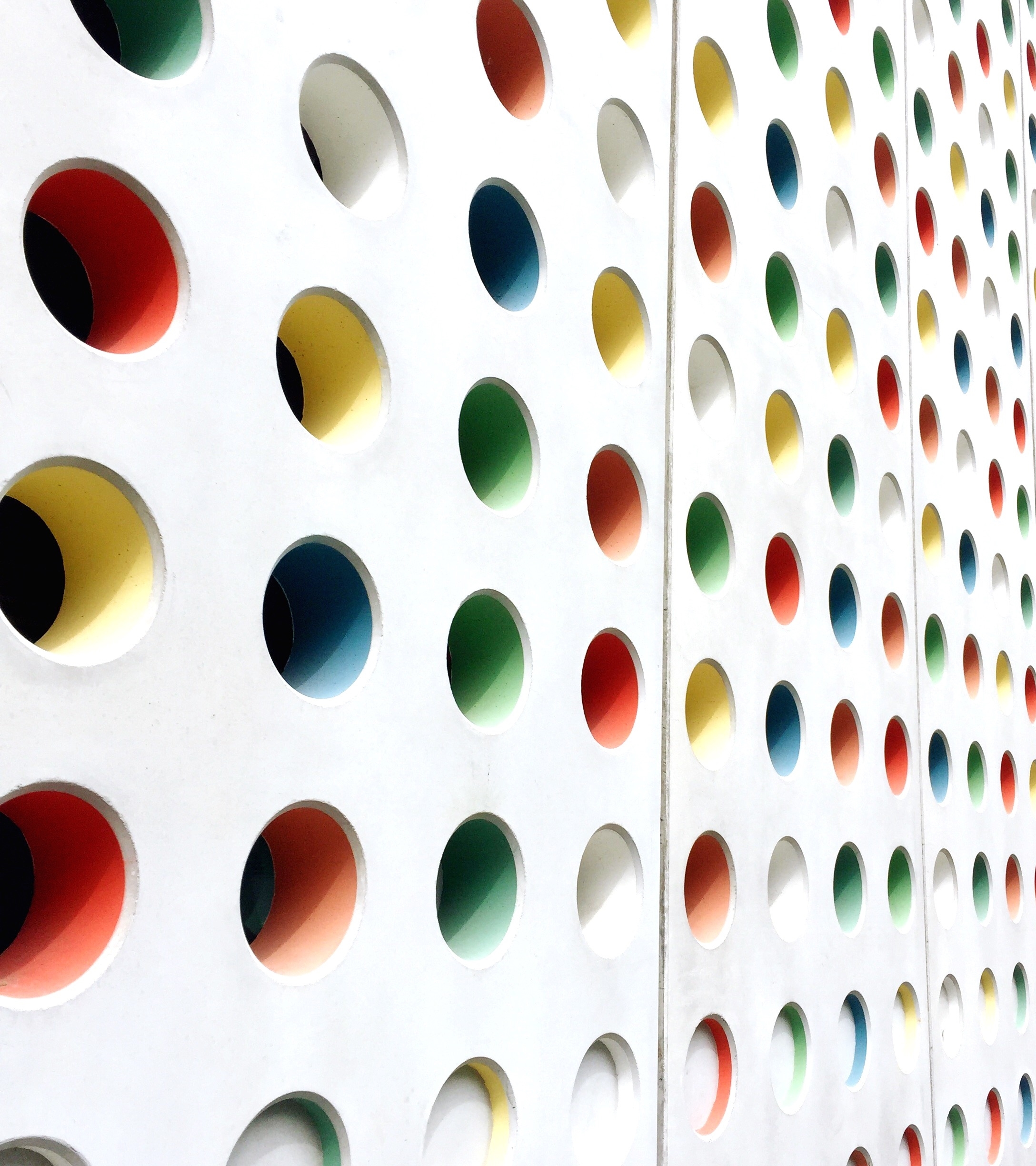 New York Energy Consumers Council, Board Member Meeting Thursday, December 14, 2023
Presenter: 
George Diamantopoulos, Esq., 
Counsel to the NYECC
Con Edison Steam Rate Case (22-S-0659)Energy Efficiency Proceeding (18-M-0084)
ConEd non-Low and Moderate Income Energy Efficiency and Building Electrification withdraws petition for RDM tied to steam efficiency
EE & BE programs reduced energy use
PSC adopts JP as filed in Steam Rate Case
4/10/23 – 18-M-0084 – NYSERDA Report Assessing Energy Efficiency and Building Electrification Potential in NYS Residential and Commercial Buildings
Energy Efficiency Proceeding (18-M-0084) : Con Ed Non-Low and Moderate Income Energy Efficiency and Building Electrification Portfolio Proposal Filing
To identify the actions needed to pursue attainment of the Zero Emission by 2040 Target:
Primary proposal is aligned with the EE & BE Order
Between 2026-2030, Base Portfolio Plan will electrify homes and nonres space
Primary proposal is aligned with the EE & BE Order
Between 2026-2030, Base Portfolio Plan will electrify homes and non-res spaces
Secondary proposal aligns with CLCPA Final Scoping Plan
Revenue Requirement increase in 2030 in Expanded Portfolio Plan
Scale up program activity, 2026, 2030
Energy Efficiency Proceeding (18-M-0084) : Con Ed Non-Low and Moderate Income Energy Efficiency and Building Electrification Portfolio Proposal Filing
To identify the actions needed to pursue attainment of the Zero Emission by 2040 Target:
Primary proposal is aligned with the EE & BE Order
Between 2026-2030, Base Portfolio Plan will electrify homes and nonres space
No less than 85% of funds for strategic measures such as bldg electrification and envelope
Costs per unit of energy savings: $7-$20 per LMMBtu
No more than 15% of funding is for neutral (non-strategic) measures
Costs per unit of energy savings: less than $5 per LMMBtu
ConEd Requests: additional funding for steam EE, Labor costs, EAMs
Energy Efficiency Proceeding (18-M-0084) : Con Ed Non-Low and Moderate Income Energy Efficiency and Building Electrification Portfolio Proposal Filing
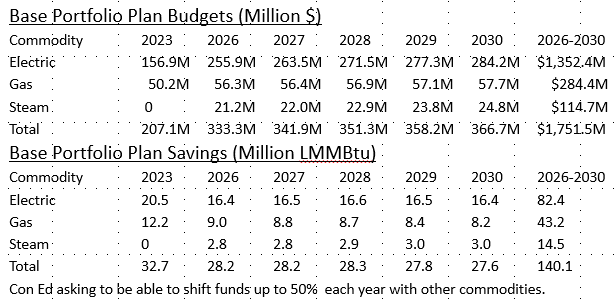 To identify the actions needed to pursue attainment of the Zero Emission by 2040 Target:
22-E-0064 – Con Edison Climate Change Resilience Plan –  filed 11/21/23
To identify the actions needed to pursue attainment of the Zero Emission by 2040 Target:
Primary proposal is aligned with the EE & BE Order
Resilience programs will minimize outages from extreme weather events and restore service faster when outages do occur. Investment projection of $903m 2025-2029.
Estimate rate plan impact of $173m. 2.1% on delivery, 1.4% overall bill
Projects $2.4b from 2025-2034.
Projects $5.6b from 2025-2044
15-E-0302 – Large Scale Renewable Program and Clean Energy Standard Proceeding
None of the GSLTP’s proposed pathway bill impact rate increases are realistically sustainable and will inevitably result in unjust and unreasonable rates for customers.
10/31/23 – Fed Gov’t initiative to directly purchase Carbon Dioxide Removal (CDR) from domestic providers 
-Up to $35M in cash awards. 
-Increasingly larger awards through three phases. 
-Applications due by Nov. 30.
To identify the actions needed to pursue attainment of the Zero Emission by 2040 Target:
8/16/23 – NYECC filed Comments on Zero Emissions Target
12/11 and 12/12/23 – Technical Conference on “gap”
1/19/24 – Supplemental Comments due on Zero Emissions
Con Edison Gas System Long Term Plan - 23-G-0147 – filed 5/31/23
None of the GSLTP’s proposed pathway bill impact rate increases are realistically sustainable and will inevitably result in unjust and unreasonable rates for customers.
10/31/23 – Fed Gov’t initiative to directly purchase Carbon Dioxide Removal (CDR) from domestic providers 
-Up to $35M in cash awards. 
-Increasingly larger awards through three phases. 
-Applications due by Nov. 30.
To identify the actions needed to pursue attainment of the Zero Emission by 2040 Target:
11/21/23 – ConEd reply comments to NYECC’s comments
11/29/23 – ConEd Final Plan Filed
12/11/23 – PA Final Report. PSC will issue Notice for comments